Françai$
Carnet de ²lexique
Modèle petit cahier
Modèle petit classeur
Modèle carnet
Françai$
Anglai$
Lecture
Modèle grand cahier
Modèle pochette
Modèle porte-vues
Pochette de 
²travail à ²la maison
Françai$
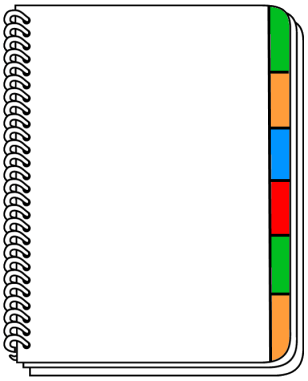 Cahier de textes
Modèle grand classeur